BN Analysis of TF Interactions on Coding Genes with Applications ncRNAs
Nov 1, 2011
Conditional Colocalizations
Identify promoter regions that are targeted by a Gene of interest, for example, GATA1
Get the binding profile data of all the other TFs on these gene promoters targeted by GATA1
Build Bayesian Networks to find significant binding dependencies between different TFs, that is, co-localizations between TFs conditional on GATA1’s binding
Results
[ SP1 CCNT2] -> MYC -> [MAX E2F1]
 RAD21 -> CTCF -> CTCFL
 SMC3 -> RAD21 -> [CTCF  NFE2 SMARCB1]
[NR2C2  POU2F2  SMARCC1] -> TBP ->
    [GTF2B JUN   POLR3A]
[FOSL1 TAL1  TRIM28] -> GATA2 -> BATF
    [BCLAF1 SMARCB1] -> TAL1->CCNT2
[NRF1 SIN3A] -> E2F4 -> E2F6
“Consistent” vs “Opportunistic” Partners
Focus TF: Gata1 in K562
Gata2, Pol24H8, TAL1, NRSF, Pol2B, HDAC, CCNT2, HMGN3
Biclustering partner association strengths
Myc, Max
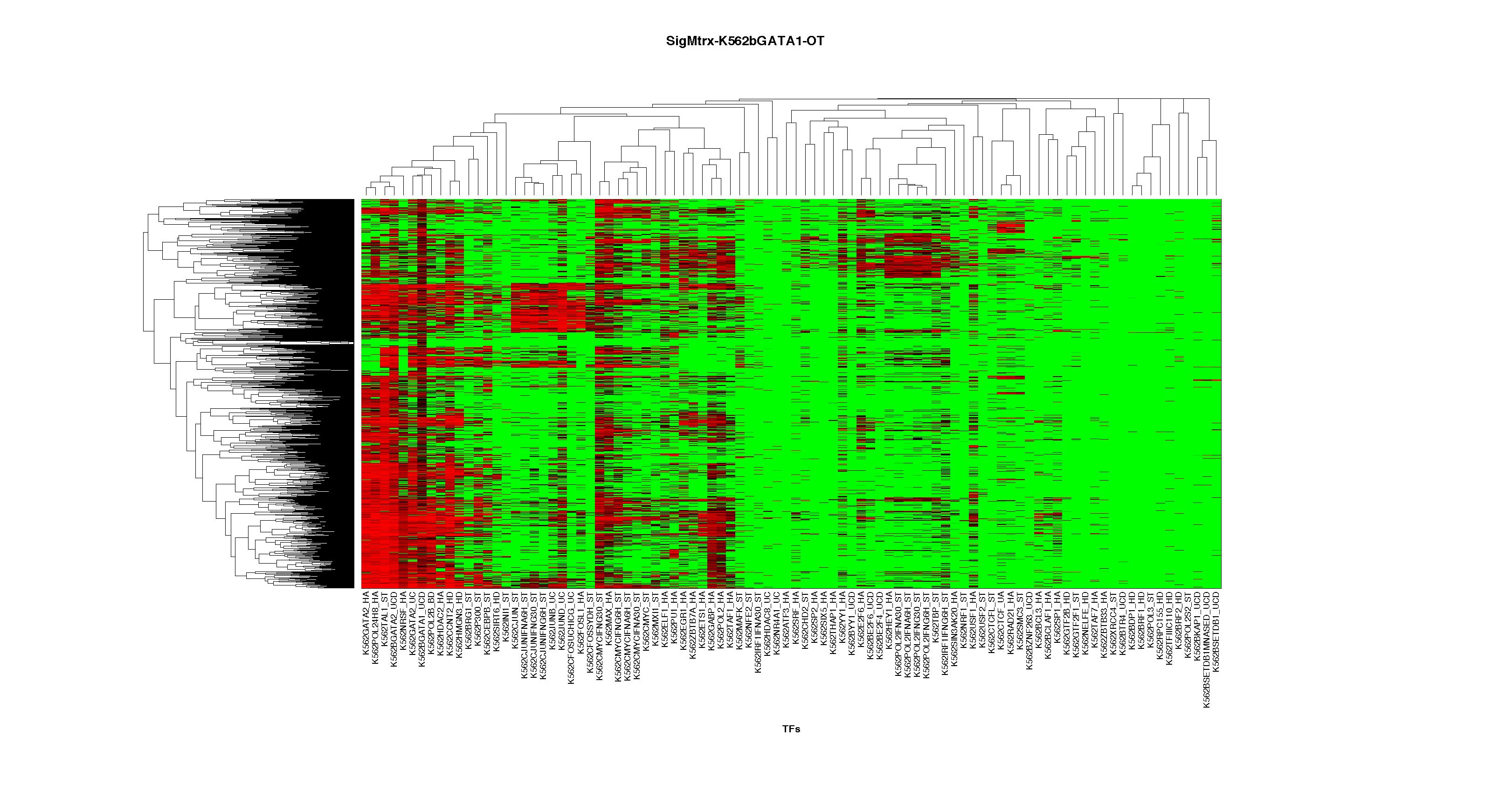 Ctcf, Rad21, Smc3
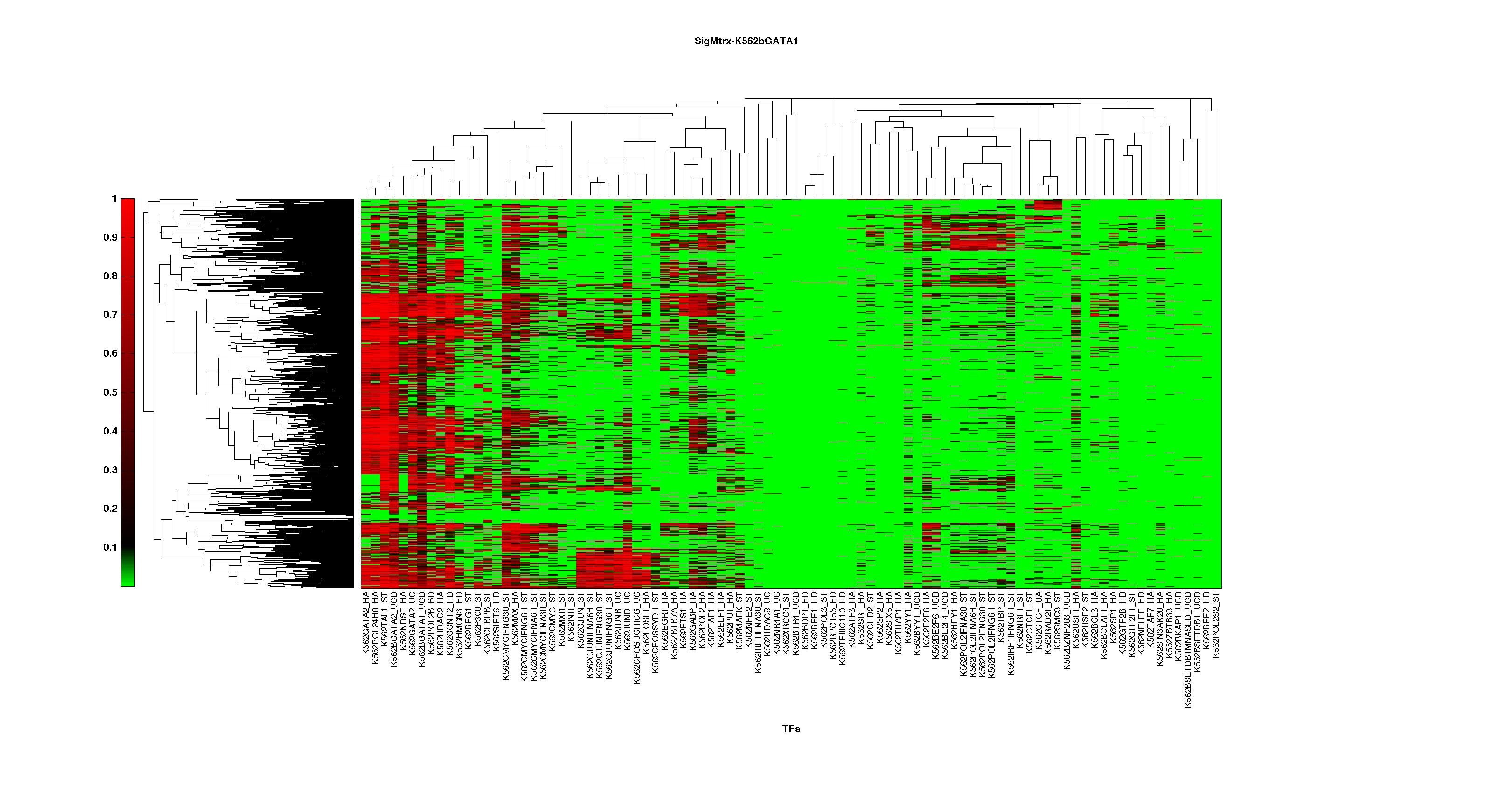 E2Fs, Pol2, TBP
EGR1,Zbtb7,ETS1, Gabp, Pol2, Taf1,
Jun, Fos
E2F4,
E2F6
4
EGR1 Module
[SMC3 ZEB1] -> EGR1 -> ZBTB7A
   [BRF1 SMC3] -> TAF1 -> ESRRA
   [POU2F2  STAT1 ZBTB33] -> ETS1 -> CTBP2
Out-Degree Hubs in BN
POU2F2 -> [ELK4  ETS1  KAT2A NFKB1 TAF7  TBP   USF2  ZNF263]

[HNF4G ZNF263] -> HDAC2 -> [BCL3  CTCFL FOSL1 HMGN3 NR3C1 SETDB1 SP1   STAT1  XRCC4 ]
Conclusions
Robust Bayesian Network learning can be used to identify conditional co-associations
BN can be trained discriminatively to find differential conditional associations
Identify interactions between TFs for a cluster of ncRNAs sharing the same expression profile as a set of coding genes 
Find co-associations between TFs regulating a sub-class of ncRNAs to help functional annotation of ncRNAs